Sociology 125
Lecture 14
Poverty & Inequality
March 7, 2017
Recapitulation:
THREE APPROACHES TO CLASS
THE COMPOSITE AMERICAN CLASS STRUCTURE
An extremely rich capitalist/corporate managerial class
Historically a large and stable middle class anchored in possession of educational credentials, with an uncertain future.
A working class that was once supported by a strong labor movement with living standards overlapping the middle class, but now quite vulnerable.
The working poor: A poor segment of the working class, with low wages, unconstrained competition, high vulnerability.
The underclass: A marginalized population living in desperate poverty.
An Empirical Profile of Inequality in America
Household income
Household net Financial Assets
Bottom 90%
Richest 1%
Richest 1% of households
Next richest 9% of households
Bottom 90% of households
Distribution of Household Income and Wealth, 2010
The Great U-Turn in Inequality
The Great U-Turn in Inequality
The Great U-Turn in Inequality
22.5%
9%
Annual rate of growth of family income by income group
1947-79 compared to 1979-2005
Top 1% compared to middle
Just below top 1% compared to middle
Middle compared to bottom 20%
Earnings Growth at the Very Top of the Income Distribution 
1972-2001
Ratio of Average CEO to Average Worker pay, 1965-2007
1965      1972      1978       1989     1997       2000      2005
From Mishel, et. al. The State of working America, 2008-09, Figure 3AE
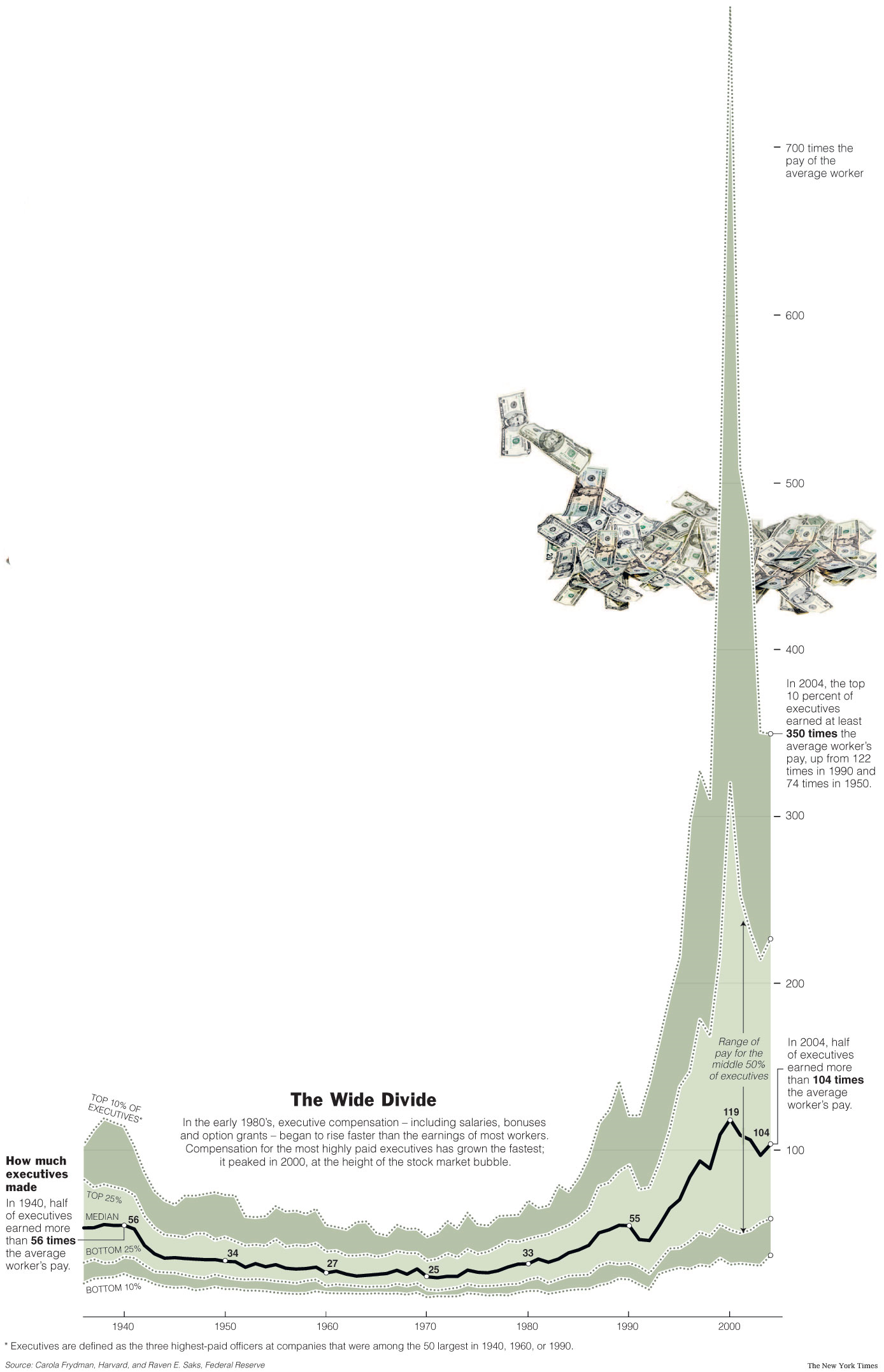 Ratio of executive pay to Average worker pay 
1940s-2000s
700 times the pay of average workers
600
Executives = 3 highest paid officers in companies that were among the 50 largest in 1940, 1960, or 1990
500
Top 10% of executives
400
300
Median  executive
Bottom 10% of executives
200
100
1940
1950
1960
1970
1980
1990
2000
Source: New York Times 4/8/2006
Class Origins of People in the “Forbes 400” list 
of wealthiest people in the U.S.
An Empirical Profile of Poverty in America
Relative Poverty Rates 
(% with income < .5 national median)
Changes in Child Poverty Rate and National Income, 1959-2013
Growth of intense poverty:
% of poor living below half of the poverty line
Poverty Rates by race and Ethnicity, 1973-2011
Two broad types of explanations of persistent poverty:
Blame the victim
Blame society
Blame the Victim
Basic idea: The problem is in the attributes of poor people; the solution is to change the person, not the society.
Blame the victim
Simple reasoning:
Some people who are born poor become rich, others do not, sometimes even within a family.
There must be something different between those who stay poor and those who do not which explains the different outcomes.
Therefore the explanation of poverty must be this individual difference: there must be a personal deficit of some sort.
Blame the victim
Simple reasoning:
Some people who are born poor become rich, others do not, sometimes even within a family.
There must be something different between those who stay poor and those who do not which explains the different outcomes.
Therefore the explanation of poverty must be this individual difference: there must be a personal deficit of some sort.
Blame the victim
Simple reasoning:
Some people who are born poor become rich, others do not, sometimes even within a family.
There must be something different between those who stay poor and those who do not which explains the different outcomes.
Therefore the explanation of poverty must be this individual difference: there must be a personal deficit of some sort.
[Speaker Notes: The explanation for poverty is reduced to the explanation for why particular people are poor. 
GRASSHOPPER AND THE ANT: The grasshopper’s poverty is his own fault.
Examples: 
Genetic inferiority
Cultural inferiority, especially culture of poverty – can’t delay gratification]
Ideological attractiveness of BTV to people with advantages: 
A painless way of explaining social problems that does not threaten people on the top.
[Speaker Notes: The poor should take responsibility for their own plight and stop complaining.]
Blame Society
Basic idea: Circumstances vary much more between the poor and the non-poor do than personalities, motivations or values.
[Speaker Notes: Remember the grading example.]
Middle class people vs poor people
Motivations: delayed gratification is an issue for both poor and middle class, e.g. credit card debt 
Crime: white collar crime (eg. tax evasion) at least as prevalent as crimes of the poor.
Middle class people vs poor people
Motivations: delayed gratification is an issue for both poor and middle class, e.g. credit card debt 
Crime: white collar crime (e.g. tax evasion) is at least as prevalent as crimes of the poor.
[Speaker Notes: BASIC TAKE HOME MESSAGE:]
Basic take-home message:
Even when individual attributes are relevant to explaining poverty, they are never a sufficient explanation.
[Speaker Notes: Having little education only explains poverty given the social environment in which the person lives, so it is never adequate to simply blame the victim.
Remember the grading curve example.]
SOCIAL STRUCTURAL EXPLANATIONS OF INEQUALITY AND POVERTY
Marginalization: Exclusion from labor markets
Inequality processes within labor markets
Processes which generate inequality in wealth
Social Structural causes of inequality and poverty: 
#1 Marginalization

      Definition: the process of being excluded from stable participation in the labor force.

Three issues:
Simple observation: lack of adequate employment for people with low skills or with outmoded skills. 
This is NOT just a problem of inadequate skill formation. It is equally a problem of inadequate job creation.
The consequences of marginalization are intensified because of lack of real safety-net.
Social Structural causes of inequality and poverty: 
#1 Marginalization

      Definition: the process of being excluded from stable participation in the labor force.

Three issues:
Simple observation: lack of adequate employment for people with low skills or with outmoded skills. 
This is NOT just a problem of inadequate skill formation. It is equally a problem of inadequate job creation.
The consequences of marginalization are intensified because of lack of real safety-net.
Social Structural causes of inequality and poverty: 
#1 Marginalization

      Definition: the process of being excluded from stable participation in the labor force.

Three issues:
Simple observation: lack of adequate employment for people with low skills or with outmoded skills. 
This is NOT just a problem of inadequate skill formation. It is equally a problem of inadequate job creation.
The consequences of marginalization are intensified because of lack of real safety-net.
[Speaker Notes: there are plenty of tasks that need to be done within the US that require relatively little skill; the problem = they cannot be done profitably. Examples: elder care, childcare, rehabilitating central cities. Why is elder care so badly paid?]
Social Structural causes of inequality and poverty: 
#1 Marginalization

      Definition: the process of being excluded from stable participation in the labor force.

Three issues:
Simple observation: lack of adequate employment for people with low skills or with outmoded skills. 
This is NOT just a problem of inadequate skill formation. It is equally a problem of inadequate job creation.
The consequences of marginalization are intensified because of lack of real safety-net.
Poverty Rates before & after income transfers
Pre-transfer poverty rate
Post-transfer poverty rate
Social Structural causes of inequality:  
#2. Inequalities within labor markets
a) Two possible ways of organizing the process of connecting wages to jobs:
   	1. Individualized competition
			       2. Labor market governed by rules which dampen competition
b) Why does intensification of competitiveness (deregulation) lead to increasing inequality?

c)  Explanation for intensification of competition in the U.S.A.:
Decline of unions
Decline of government regulation
Increased global competition
d)  Technological change
[Speaker Notes: working poor + enormous wage inequalities at the top.]
Social Structural causes of inequality:  
#2. Inequalities within labor markets
a) Two possible ways of organizing the process of connecting wages to jobs:
   	 1. Individualized competition
			       2. Labor market governed by rules which dampen competition
b) Why does intensification of competitiveness (deregulation) lead to increasing inequality?

c)  Explanation for intensification of competition in the U.S.A.:
Decline of unions
Decline of government regulation
Increased global competition
d)  Technological change
[Speaker Notes: 1. intense individualized competition, everyone bidding against everyone else, constant jockying around, employers lowering and raising wages as they compete for workers, etc.
 
2. a labor market governed by rules which dampen competition: seniority pay rather than intense individual competition; high job security; unions and other devices for reducing wage spread (like a high minimum wage)]
Social Structural causes of inequality:  
#2. Inequalities within labor markets
a) Two possible ways of organizing the process of connecting wages to jobs:
   	 1. Individualized competition
			       2. Labor market governed by rules which dampen competition
b) Intensification of competitiveness (deregulation) leads to increasing inequality.

c)  Explanation for intensification of competition in the U.S.A.:
Decline of unions
Decline of government regulation
Increased global competition
d)  Technological change
[Speaker Notes: Americans like to think that because competition is a good thing, the more competition the better. Is this true? 
Constant upward & downward adjustment leads to greater spread
Winner-take-all markets: small differences in performance generate big differences in outcomes
Giant pay at top increases spread
Deregulation of work and lack of enforcement of pay rules (increase in sweatshops)
Increasing global competition pushes down wages at the bottom (but sometimes also among technical workers – x-ray reading in India)]
Social Structural causes of inequality:  
#2. Inequalities within labor markets
a) Two possible ways of organizing the process of connecting wages to jobs:
   	 1. Individualized competition
			       2. Labor market governed by rules which dampen competition
b) Intensification of competitiveness (deregulation) leads to increasing inequality.

c)  Explanation for intensification of competition in the U.S.A.:
Decline of unions
Decline of government regulation
Increased global competition
d)  Technological change
Social Structural causes of inequality:  
#2. Inequalities within labor markets
a) Two possible ways of organizing the process of connecting wages to jobs:
     	 1. Individualized competition
			       2. Labor market governed by rules which dampen competition
b) Intensification of competitiveness (deregulation) leads to increasing inequality.

c)  Explanation for intensification of competition in the U.S.A.
Decline of unions
Decline of government regulation
Increased global competition
d)  Technological change
Social Structural causes of inequality:
#3 Wealth inequality

Difficult for average person to accumulate much wealth through savings.
Stagnation of household income since the early 1970s means that discretionary income for most people has not grown much.
Fantastic rise in employment earnings at high end of market has allowed professionals and managers to turn surplus earnings into capitalist wealth (stocks, bonds, etc.)
Social Structural causes of inequality:
#3 Wealth inequality

Difficult for average person to accumulate much wealth through savings.
Stagnation of household income since the early 1970s means that discretionary income for most people has not grown much.
Fantastic rise in employment earnings at high end of market has allowed professionals and managers to turn surplus earnings into capitalist wealth (stocks, bonds, etc.)
Social Structural causes of inequality:
#3 Wealth inequality

Difficult for average person to accumulate much wealth through savings.
Stagnation of household income since the early 1970s means that discretionary income for most people has not grown much.
Fantastic rise in employment earnings at high end of market has allowed professionals and managers to turn surplus earnings into capitalist wealth (stocks, bonds, etc.)